Circular Flow of INCOME Model
Circular Flow of Income Model:
Real flow of resources

Money flow
Displays the interaction between consumers and producers in an economy
Earned Income
(rent, wages, salaries, interest, profit)
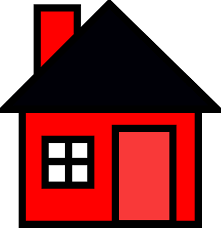 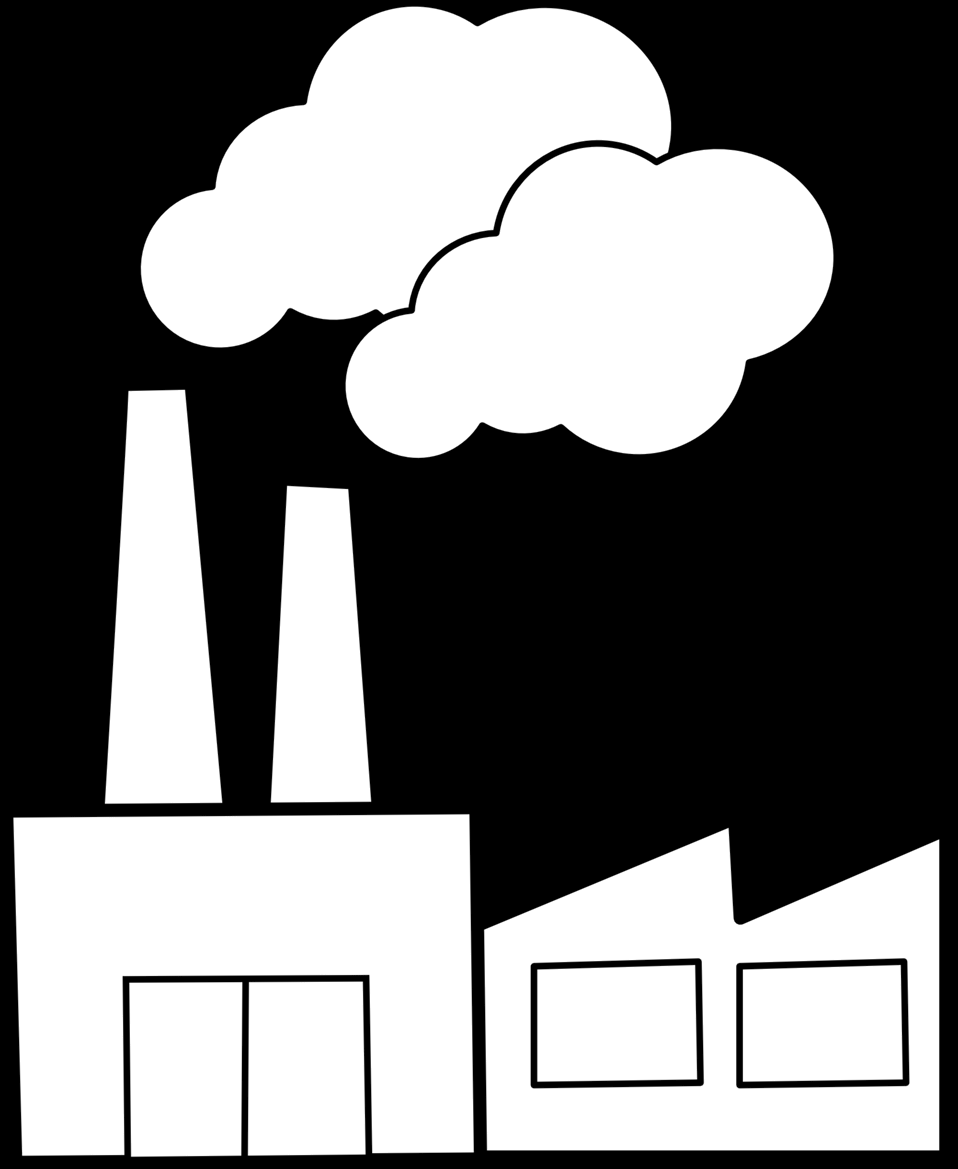 Factors of Production
(land, labour, capital, enterprise)
Households
Firms (Businesses)
Consumer Sector
Producer Sector
Supply of goods and services
Consumption Expenditure
Circular Flow of Income Model
The simple circular flow of incomes model shows:
The interdependence between producers and consumers.  They rely on each other.
Shows the real flow of resources between households and firms
Shows the money flow between households and firms
Consumers receive goods and services in return for payment to producers
Firms use  the household’s resources to make goods and services
We can see that in an economic system:
Producers pay income to consumers for resources:
Rent – businesses rent land
Wages – hourly payment for labour
Salaries – yearly payment for labour
Interest – on investment
Profit – business owners
This is a simple economic model of how money can flow through an economy.
Example:  Checkout Operator
2. The supermarket pays Maria earned income for her labour, in the form of wages.
Earned Income
(rent, wages, salaries, interest, profit)
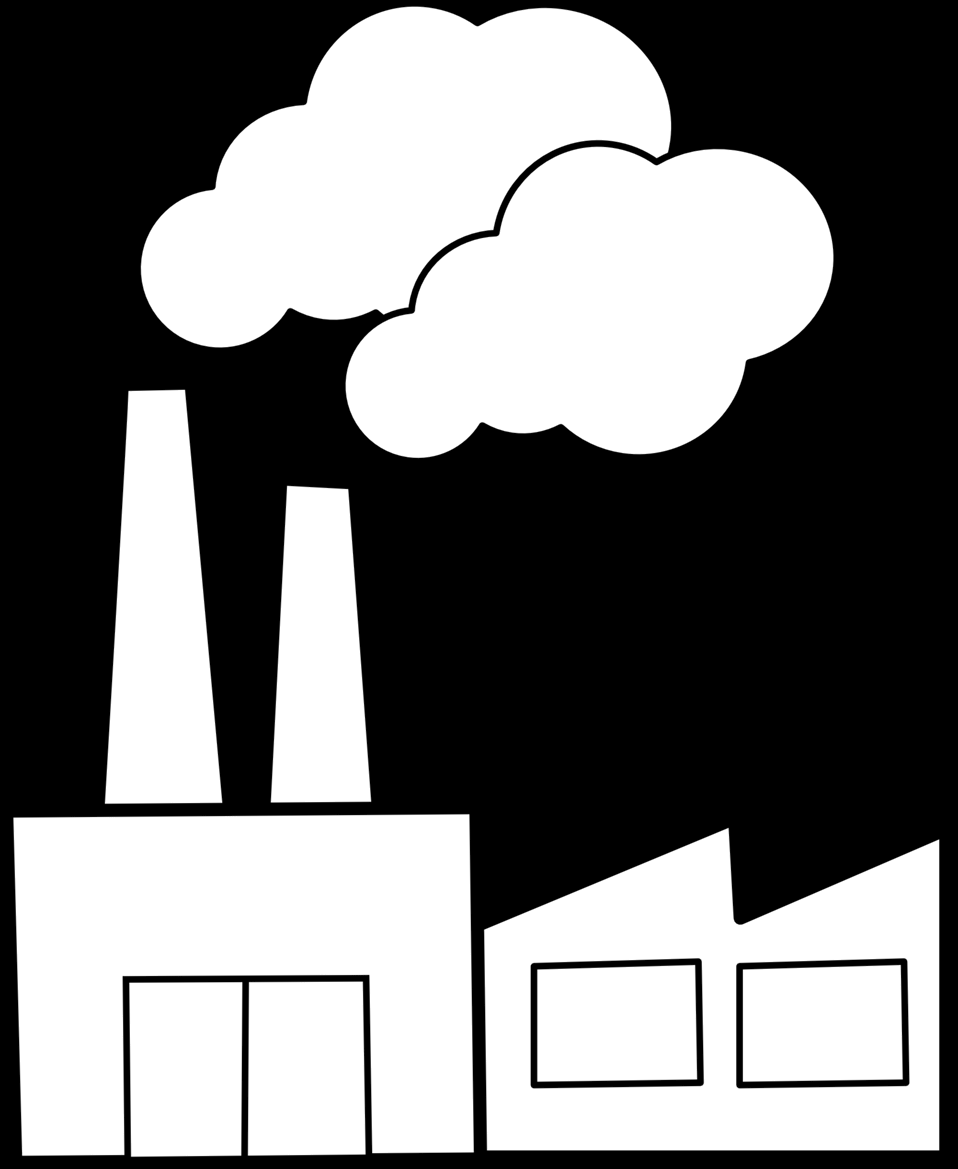 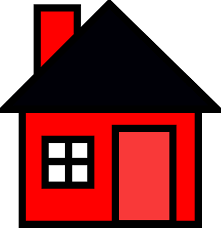 1. Maria gives sells the resource labour to the firm, by working as a checkout operator at the supermarket.
Factors of Production
(land, labour, capital, enterprise)
Supermarket
Maria
Households
Firms (Businesses)
Supply of goods and services
Consumer Sector
Producer Sector
4. The supermarket (firm) supplies Maria with the groceries (goods) she paid for.
Consumption Expenditure
3. Maria pays the supermarket money or ‘consumption expenditure’ for the groceries she needs.